Trougao najmanje površine
O(n3) i O(n2 log(n)) algoritmi
Problem:
Neka je S skup n tačaka u ravni. Potrebno je naći trougao najmanje površine čija su temena tačke skupa S. Za realizaciju algoritma koristi se struktura drveta.
1. rešenje
Ovaj problem se može rešiti pomodu trivijalnog algoritma koji bi “brutalnom silom” za svake 3 tačke u S izračunao površinu trougla formiranog tim tačkama i zatim izabrao onaj sa najmanjom površinom.
Formira se lista tačaka koje korisnik unese, izračuna se površina trougla koji formiraju prve tri tačke u list ii ta površina postavlja za minimum.

 Zatim se daljim prolaskom kroz listu (dok ne proverimo svaku kombinaciju tačaka) ta površina poredi sa površinom slededeg para tačaka i ako naiđemo na manju površinu, nju postavljamo kao novi minimum.
2. rešenje
Ideja drugog algoritma je da se trougao najmanje površine nalazi tako što za svaki par tačaka pi i pj nađemo tačku pk koja ima najmanju vertikalnu razdaljinu od linije koju formiraju tačke pi i pj.
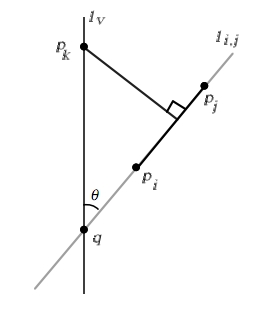 Ako je tačka bila p(a,b), sad imamo pravu y=a*x+b

 U prvom koraku za svaki par linija određenih tačkama pi i pj određujemo tačku preseka po formuli: 






Zatim stavljamo te tačke preseka u listu.
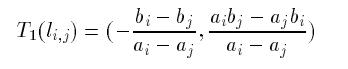 Dobijene tačke u listi sortiramo po rastućoj x koordinati. Potom formiramo 2-3 stablo čiji su listovi prave kroz svaku tačku, sortirane po rastućoj y koordinati preseka sa vertikalnom pravom x=x1-1. 

Trougao najmanje površine tražimo tako što za svaki presek uzimamo još po jednu tačku koja mu je najbliže (ispod i iznad) i sa svakom od njih računamo površina trougla.
2-3 stablo
To je stablo koje može da ima najviše dva elementa u čvoru i najviše tri pokazivaca, ali moze da ima i 1 element i dva pokazivača.
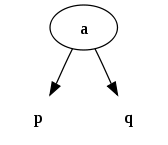 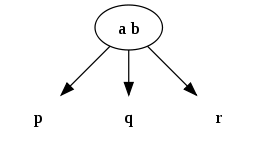 Primer
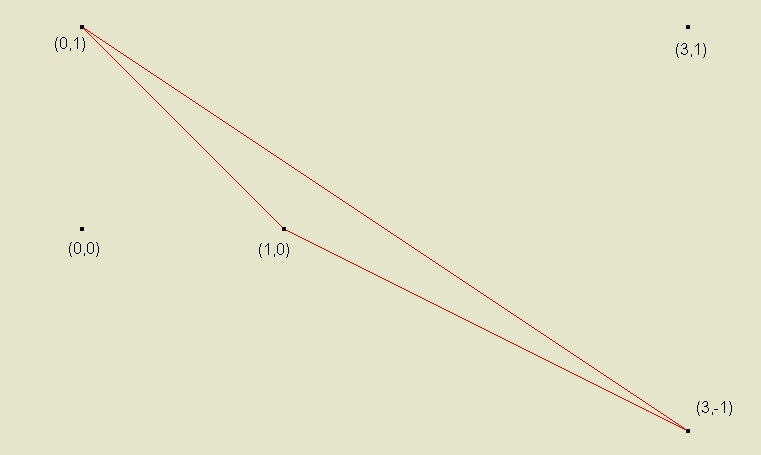 Ako je površina najmanjeg trougla jednaka nuli, tada su te tri tačke kolinearne, tako da se ovaj algoritam može koristiti i da se nađu tri tačke koje su kolinearne u skupu tačaka.
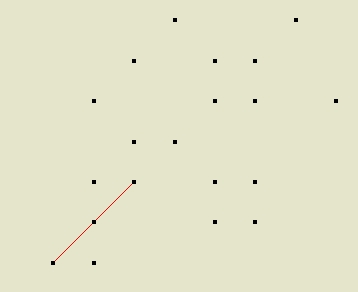 Trajanje: 
0,016 sekundi